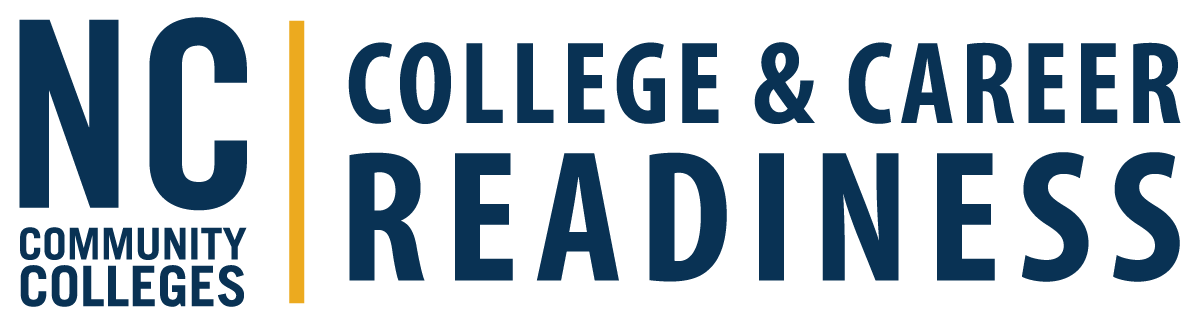 Multiple Pathways to High School Equivalency (MPHSE)
Presented by:  
Penny Wacaster, NCCCS HSE Representative for MPHSE
This presentation will be recorded and shared for on-demand viewing.
MPHSE Training Objectives

Introduce Multiple Pathways to High School Equivalency (MPHSE) to all NC Community Colleges
Provide training guidance on determining if a student is an MPHSE candidate
Explain steps to document, get approval and submit a student as an MPHSE candidate
Explain final approval process to gain an HSE diploma for the student
MPHSE Advisory Board :

Brad Bostonian – Central Piedmont CC
Amanda Bradshaw -  Sampson CC
Rachel Clark – Haywood CC
Renita Dawson – Wayne CC
Claudia Farnandez – formerly NCCCS System Office
Lisa Johnson – Alamance CC
Diane Matlock – Carteret CC
Jennifer McLean – NCCC System Office
Jill Storey – Davidson-Davie CC
Jenifer Bean – NCCCS System Office
Penny Wacaster – McDowell Technical CC
Debbie Woodard – Wilkes CC

Thank you!
Background:

MPHSE diploma program is a standardized performance assessment for the completion of a HSE diploma. 
A formalized system provides students with a clear and flexible conduit by combining multiple sources of competencies. 
The student is required to demonstrate high school-level competencies in the five selected content areas. 
After completion of all requirements, an HSE diploma will be awarded through the North Carolina State Board of Community Colleges.
[Speaker Notes: The Multiple Pathways to High School Equivalency (MPHSE) diploma program is a standardized performance assessment program for the completion of a high school equivalency diploma.
The MPHSE establishes a formalized system to provide students with a clear and flexible conduit toward earning a high school equivalency credential by combining multiple sources of competencies. 
The student is required to demonstrate high school-level competencies in the five selected content areas. 
Once the student has satisfactorily completed all requirements, a high school equivalency diploma will be awarded through the North Carolina State Board of Community Colleges.]
Multiple Pathways Content Areas:  

English Language Arts/Literacy  (Reading & Writing)
Mathematics  
Science  
Social Studies  
Technology
Elements to Determine Credit :

High School Courses  
Adult High School Courses  
High School Equivalency Assessments  
BSP Transition Courses  
NorthStar Certifications 

Note: Specifics on acceptable credits are outlined in MPHSE Guidelines: Appendix A MPHSE Content and Credit Verification Structure
[Speaker Notes: The following may be used in combination to demonstrate completion of content areas:]
MPHSE Process:

Evaluate all applicable transcripts for High School and/or Adult high school, HSE test results, BSP course credits, and NorthStar credentials.
Transfer all qualifying credits to the MPHSE Worksheet
High school and adult high school grades of C or better
BSP course results/grades
High school equivalency results (must be a passing score per vendor guidelines)
NorthStar credentials, 85% or higher
[Speaker Notes: - Gather all information and evaluate your students credits, assessments, etc
- All supporting documentation must be kept in the student's permanent file]
Transfer all valid credits for all content areas to the Documentation and Summary Authorization (DSA) form.

DSA form must be completed by the Transcript Evaluator.  

DSA form is verified and approved by the CCR Chief Administrator 

The approved DSA form is emailed to the NCCCS HSE Representative.  

    All documentation used to determine acceptable credits, MPHSE Worksheet and MPHSE DSA must be kept in student's permanent file.
[Speaker Notes: The TE is different in every program but could be a Coordinator, Student Affairs personnel, CCR Administrator, etc.
CCR CA = Director, Dean ,etc.  the person in charge of the CCR program]
After evaluation by the HSE representative, the signed DSA form is emailed to the CCR CA or designate to be uploaded into DiplomaSender.

CCR CA will create an account in DiplomaSender and upload the approved DSA as supporting document.

The HSE representative will approve the diploma within 2 weeks.
After the MPHSE Worksheet has been completed.  Transfer only the credits that will be used to attain a MPHSE diploma to the DSA form.

The Transcript Evaluator will complete the top portion of the form (see example below). Please do not completely fill in birthdate or social security number.
I certify that the above-named person has satisfactorily completed all graduation requirements to earn a high school equivalency
 diploma under the guidelines set forth by the Multiple Pathways to the High School Equivalency Diploma program as authorized by
 the North Carolina Community Colleges State Board of Community Colleges.

Transcript Evaluator (Print)    Sandra Evaluator                    Sign     Sandra Evaluator                     Date    5/5/2022     

CCR Chief Administrator (Print)   Bob Director             Sign       Bob Director         Date       5/5/2022      

HSE Office Approval (Print)      Penny Wacaster             Sign        Penny Wacaster            Date         5/8/2022 _
Considerations for MPHSE Candidacy
Has the student been enrolled in classes for a long time?
Has the student struggled to pass HSE exams in a certain subject area?
Does the student have any documented high school credits?
Has the student demonstrated more success in the classroom setting than in taking a comprehensive exam?
DiplomaSender Demo
Demonstration by DiplomaSender Representatives
DiplomaSender Submission Steps
Log in to DiplomaSender
Click on Admin (top right corner)
Under Custom Programs, click on  “North Carolina Multiple Pathways to High School Equivalency”
Click ADD (top left corner) to show all required entries.
Enter the Student Data (Note: Please confirm the student’s email address is entered correctly. DiplomaSender will send an email to the address listed after MPHSE approval)
Upload the approved & signed “MPHSE Documentation Summary and Authorization” for the student.
Check boxes for “Summary Authorization” and “Documentation of Credit”
Click ADD
Example email to Student from DiplomaSender
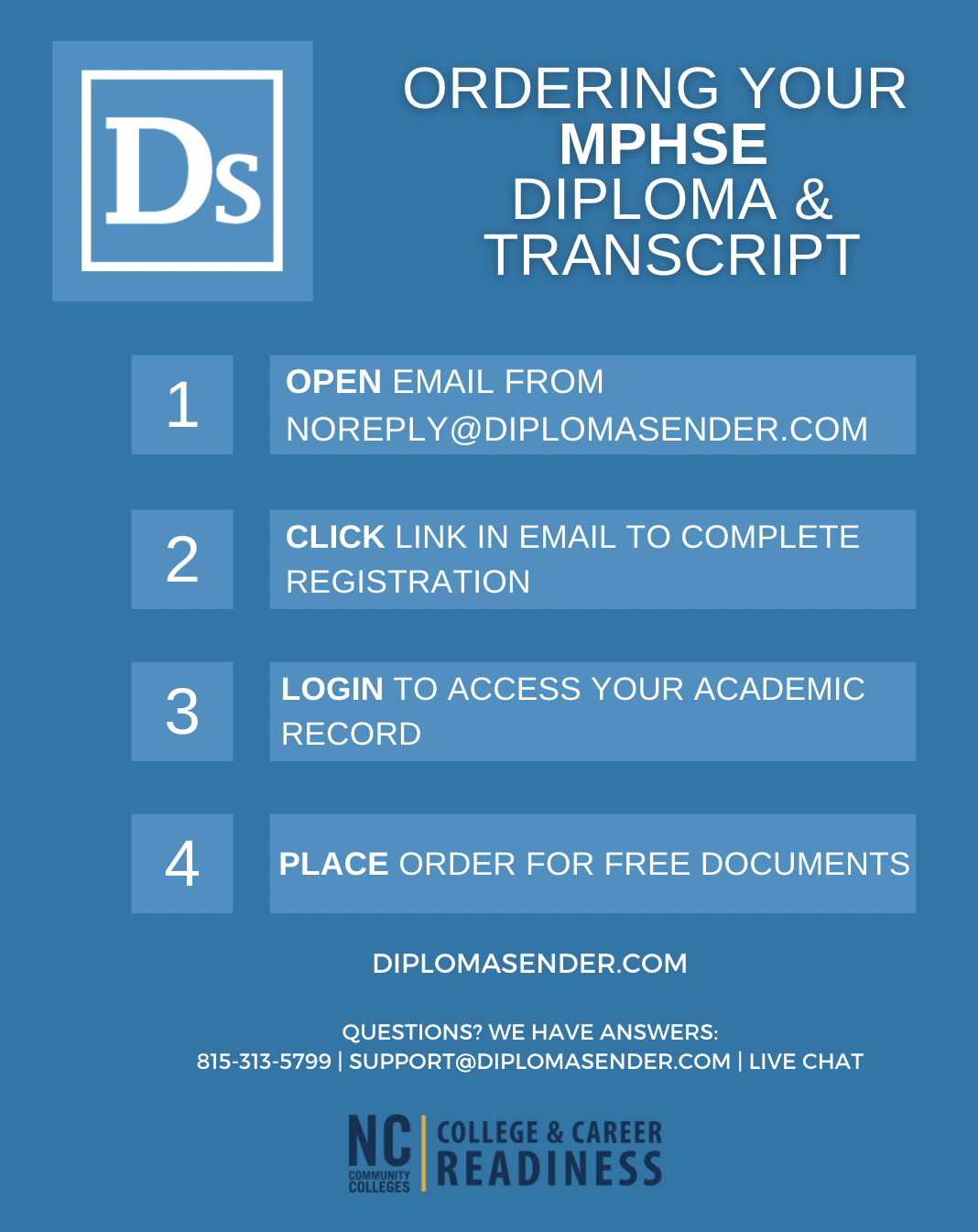 Sample MPHSE Transcript
Sample MPHSE Diploma
Entering MPHSE Graduates into Your Data Management System
Colleague: HSEMP Program (will send reference document in follow-up)
ADVANSYS: DiplomaSender direct feed – no entry required! (starts next week)
Wrap Up:

For more information refer to 
MPHSE Training Document 
MPHSE FAQs document


Immediate questions can be directed to Penny Wacaster at pmwacaster83@go.mcdowelltech.edu